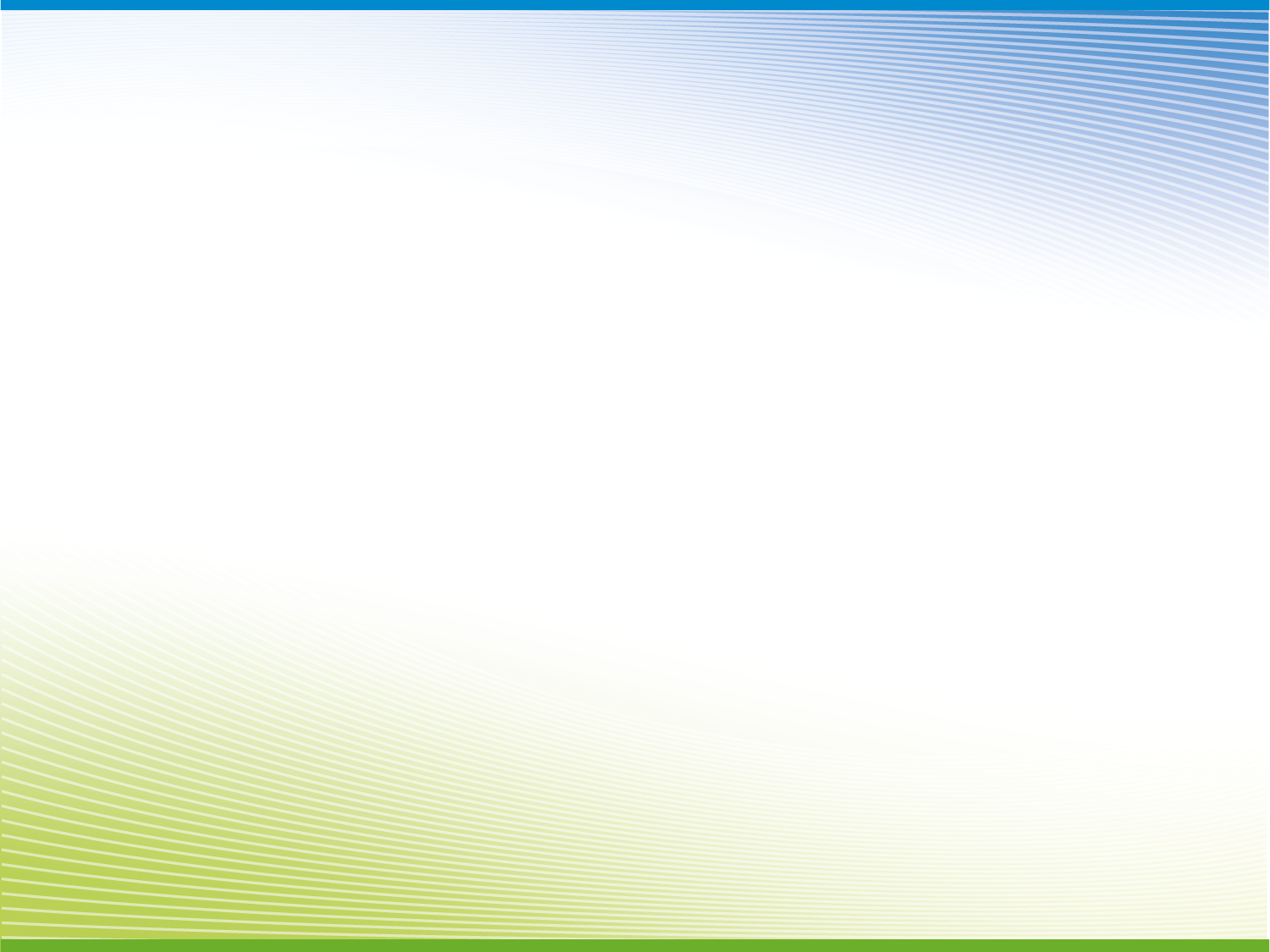 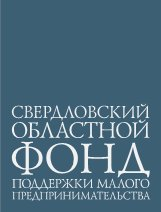 Поддержка малого и среднего предпринимательства
в Свердловской области
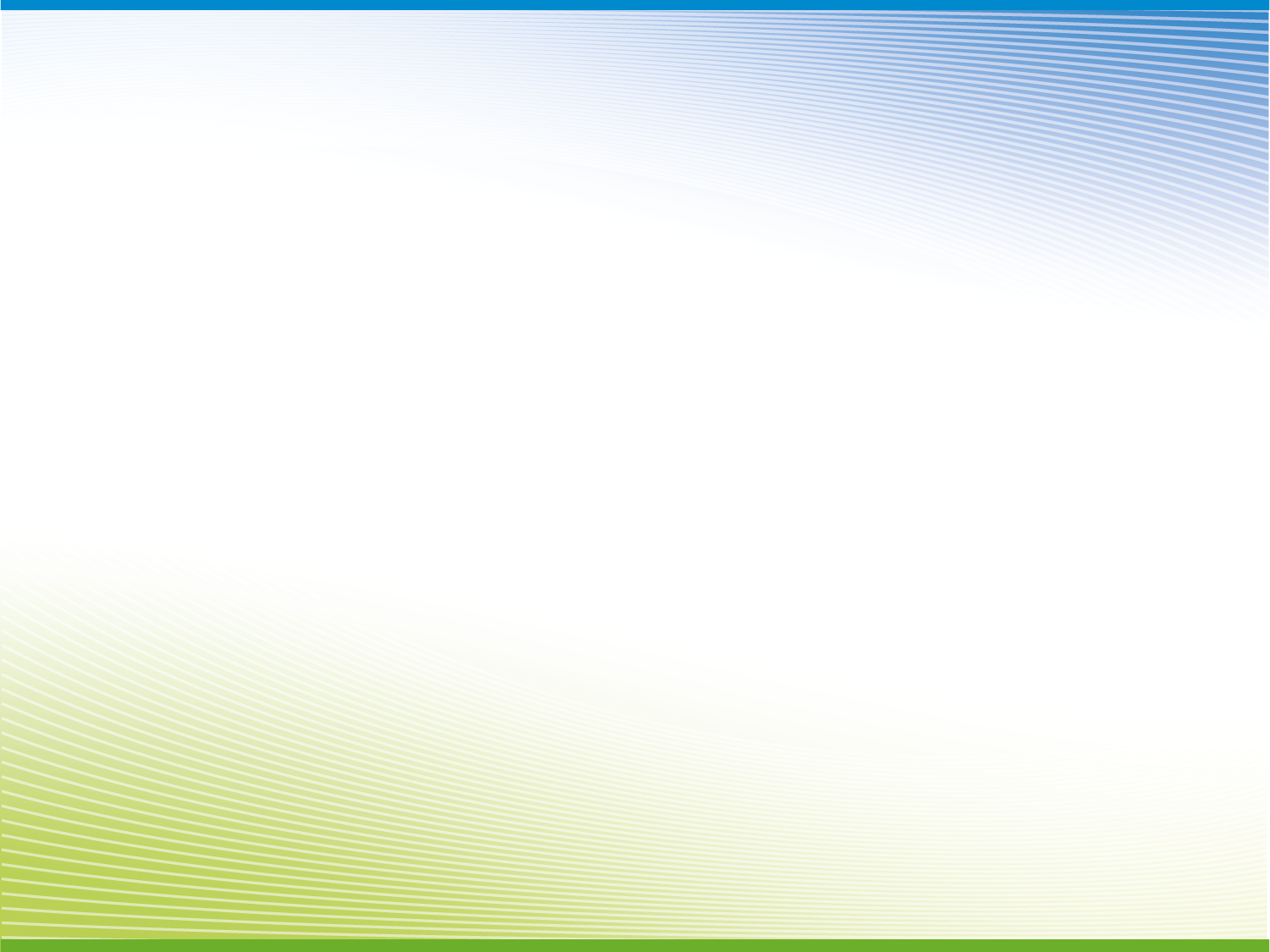 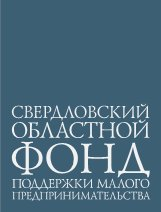 ИСТОЧНИКИ СРЕДСТВ ДЛЯ ПОДДЕРЖКИ ПРЕДПРИНИМАТЕЛЬСТВА СВЕРДЛОВСКОЙ ОБЛАСТИ, ТЫС. РУБ.
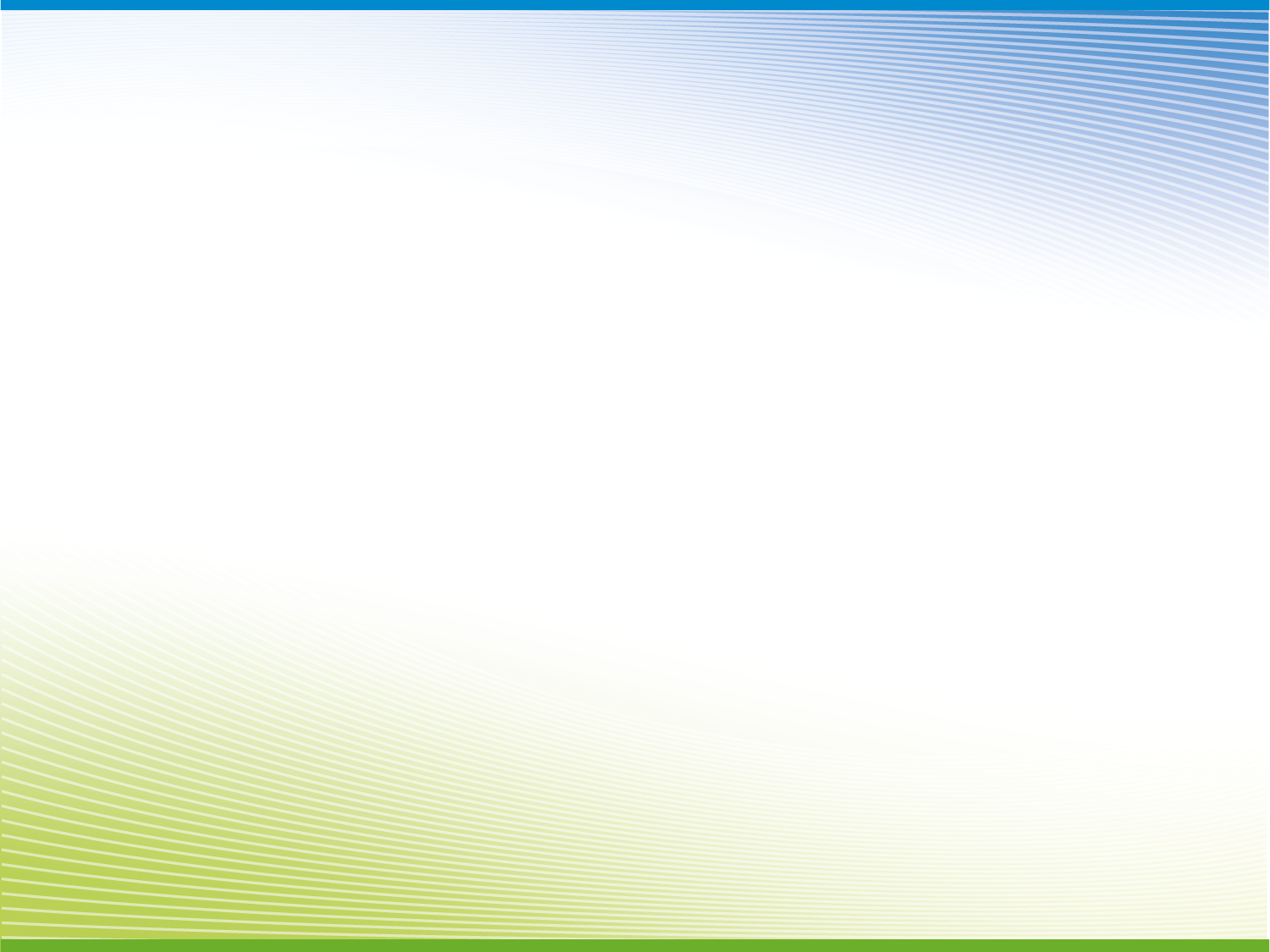 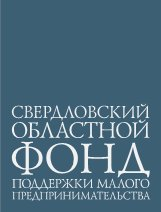 ПРЕДОСТАВЛЕНИЕ ФИНАНСОВОЙ ПОДДЕРЖКИ СУБЪЕКТАМ МАЛОГО И СРЕДНЕГО ПРЕДПРИНИМАТЕЛЬСТВА СВЕРДЛОВСКОЙ ОБЛАСТИ, РУБ.
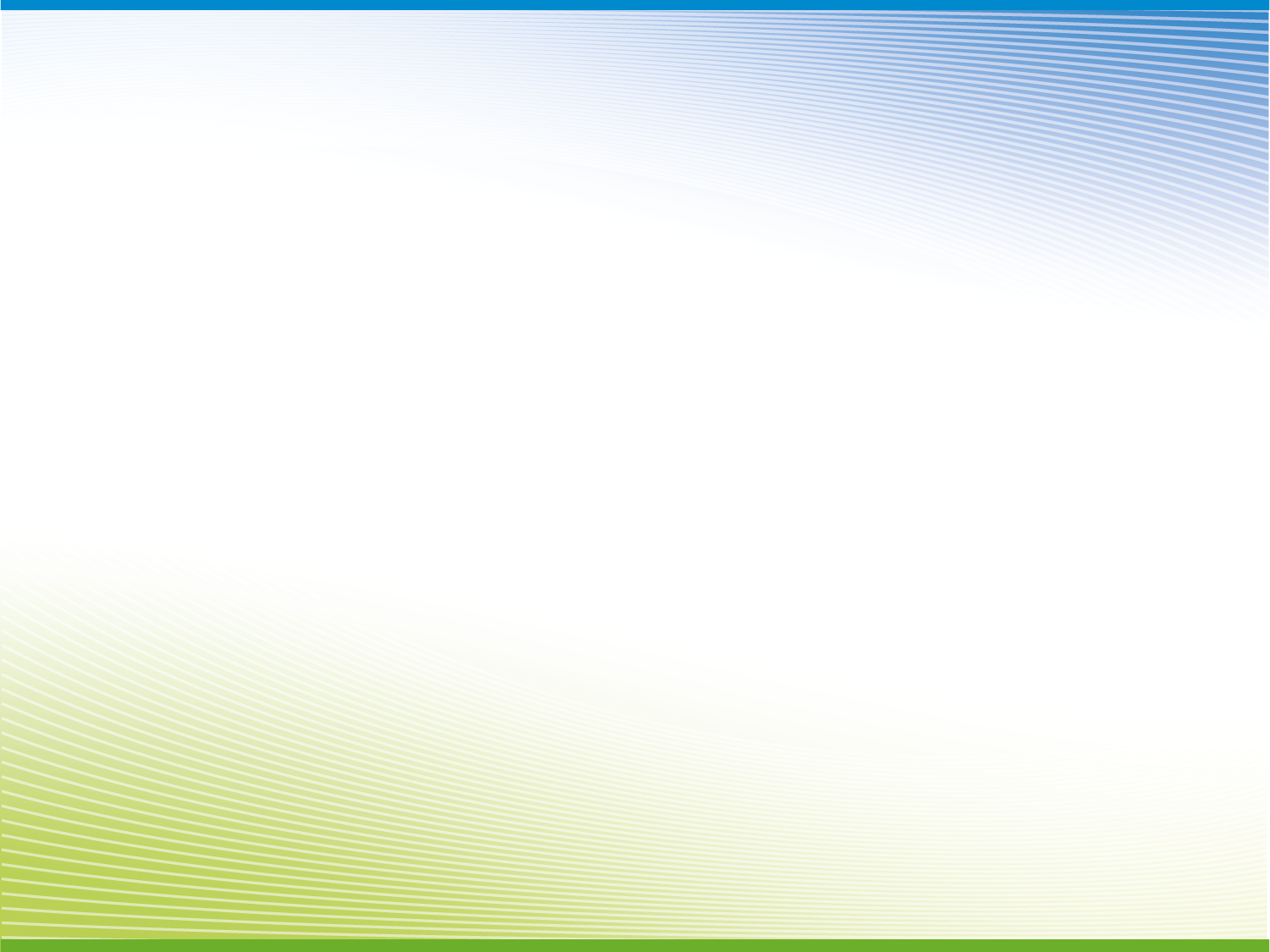 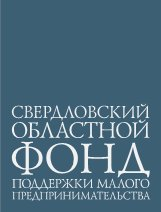 ДИНАМИКА ОБЪЁМОВ ФИНАНСОВОЙ ПОДДЕРЖКИ,
ОКАЗАННОЙ СУБЪЕКТАМ МАЛОГО И СРЕДНЕГО ПРЕДПРИНИМАТЕЛЬСТВА СВЕРДЛОВСКОЙ ОБЛАСТИ
Количество инструментов, шт.
С 2002 по 2012 год суммарный объём финансовой поддержки составил 4,7 млрд. руб.
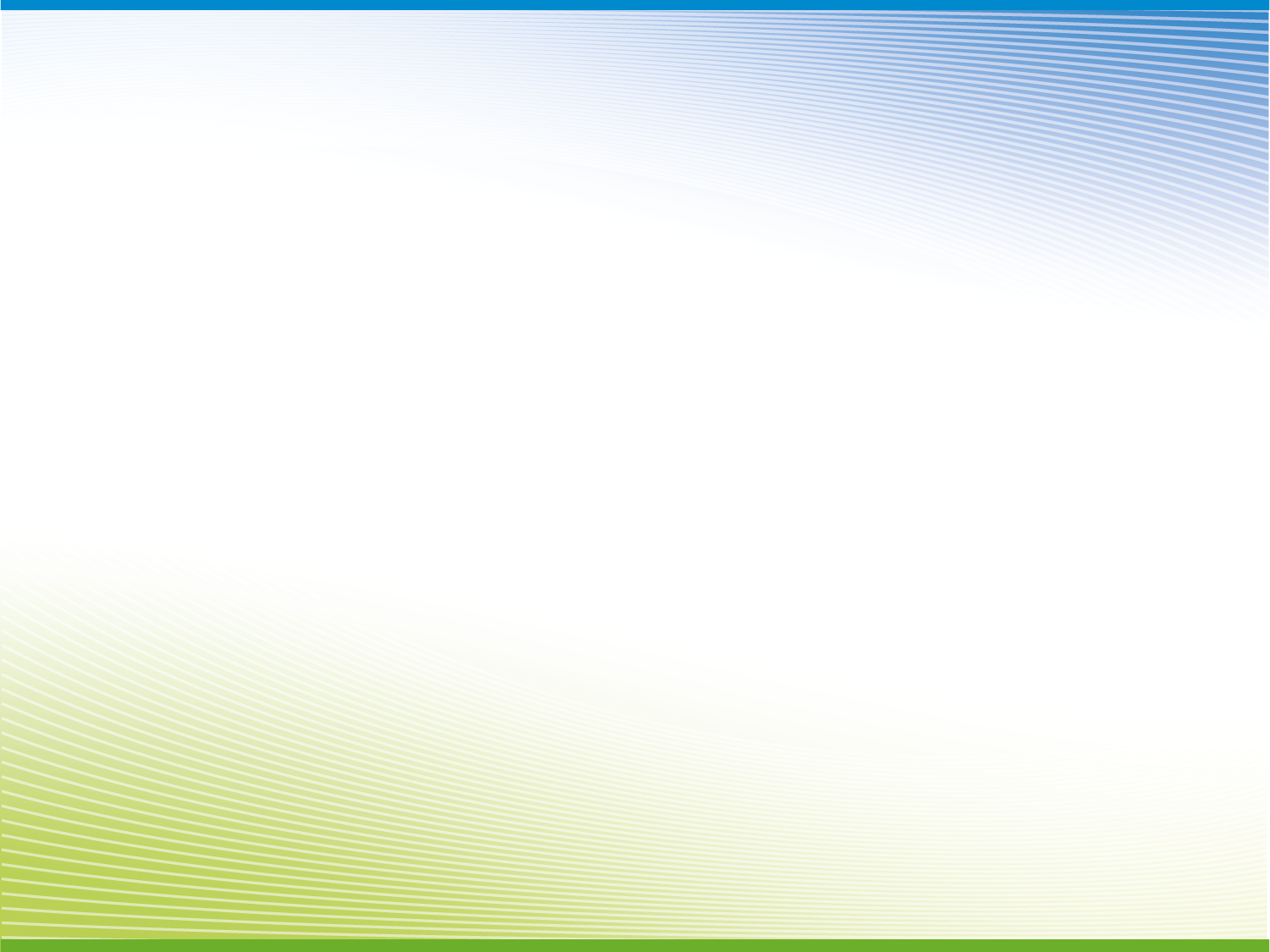 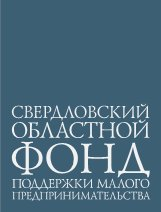 ЦЕЛИ ОКАЗАНИЯ ПОДДЕРЖКИ СУБЪЕКТАМ МАЛОГО И СРЕДНЕГО ПРЕДПРИНИМАТЕЛЬСТВА СВЕРДЛОВСКОЙ ОБЛАСТИ
Помощь в приобретении основных средств
Льготные инвестиционные кредиты
Компенсация части аванса по лизинговым договорам
Субсидирование процентной ставки
Возмещение затрат на приобретение оборудования
Возмещение затрат на присоединение к электрическим сетям
Стимулирование внедрения инноваций
Гранты начинающим инновационным компаниям
Субсидии действующим инновационным предприятиям
Бесплатное патентование
Бесплатное создание опытного образца продукции
Содействие повышению энергоэффективности 
Упрощение доступа к оборотным средствам
Поручительство по кредитам
Микрофинансирование
Содействие выходу на новые рынки
Субсидии экспортёрам
Организация и компенсация участия в мероприятиях, связанных с продвижением
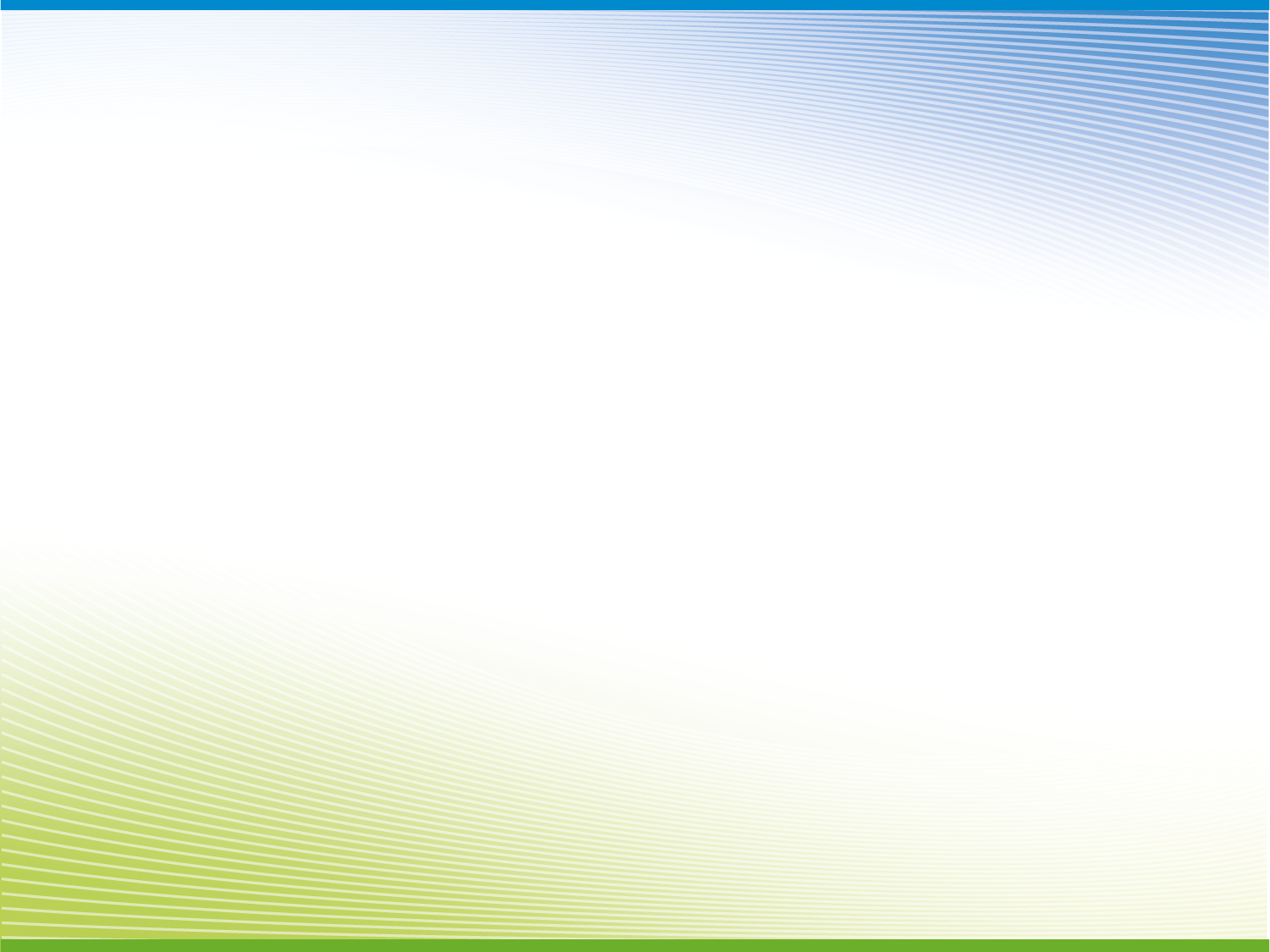 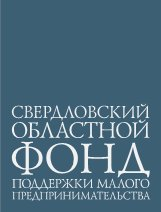 ЦЕЛИ ОКАЗАНИЯ ПОДДЕРЖКИ СУБЪЕКТАМ МАЛОГО И СРЕДНЕГО ПРЕДПРИНИМАТЕЛЬСТВА СВЕРДЛОВСКОЙ ОБЛАСТИ
Повышение количества и качества малых предприятий
Массовые и специальные программы обучения граждан и предпринимателей развитию предпринимательской грамотности и предпринимательских компетенций
Создание муниципальных фондов, информационно-консультационных центров, информационных киосков
Конкурс «Молодой предприниматель»
Создание бизнес-инкубаторов
Возмещение затрат по размещению  в бизнес инкубаторах



Общая цель – повышение конкурентоспособностималых и средних предприятий Свердловской области.
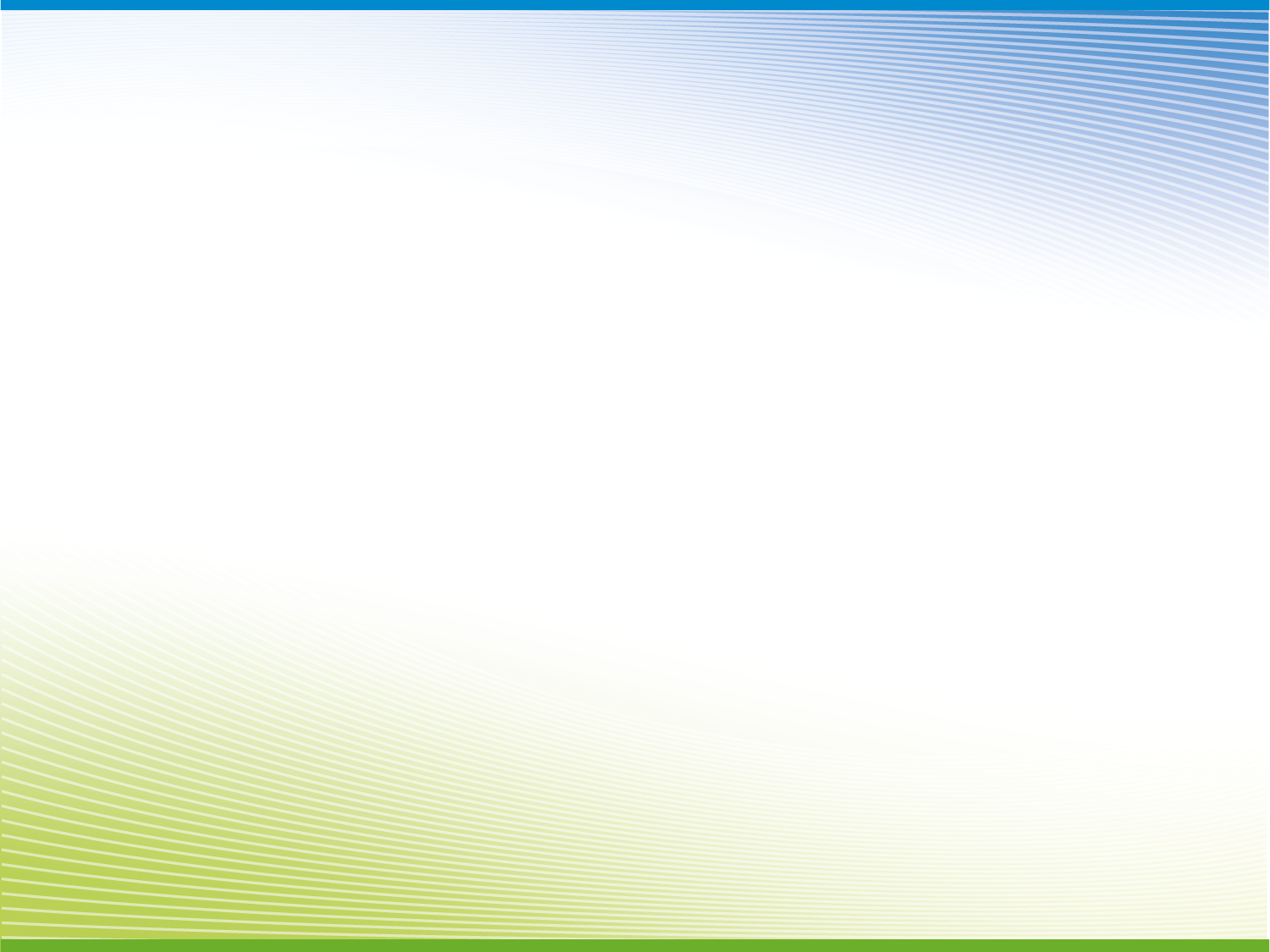 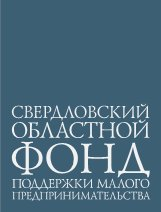 ПРАВОВЫЕ ОСНОВЫ ПОДДЕРЖКИ
МАЛОГО И СРЕДНЕГО ПРЕДПРИНИМАТЕЛЬСТВА В СВЕРДЛОВСКОЙ ОБЛАСТИ
Федеральный закон от 24 июля 2007 г. № 209-ФЗ
"О развитии малого и среднего предпринимательства в Российской Федерации"
Закон Свердловской области от 4 февраля 2008 года № 10-ОЗ «О развитии малого и среднего предпринимательства в Свердловской области»
Постановление Правительства Свердловской области от 11.10.2010 г. №1483-ПП «Об утверждении областной целевой программы «Развитие субъектов малого и среднего предпринимательства в Свердловской области на 2011-2015 годы»
Приказ Министерства экономического развития Российской Федерации от 23.04.2012 г. № 223 «Об организации проведения конкурсного отбора субъектов Российской Федерации, бюджетам которых в 2012 году предоставляются субсидии для финансирования мероприятий, осуществляемых в рамках оказания государственной поддержки малого и среднего предпринимательства субъектами Российской Федерации».
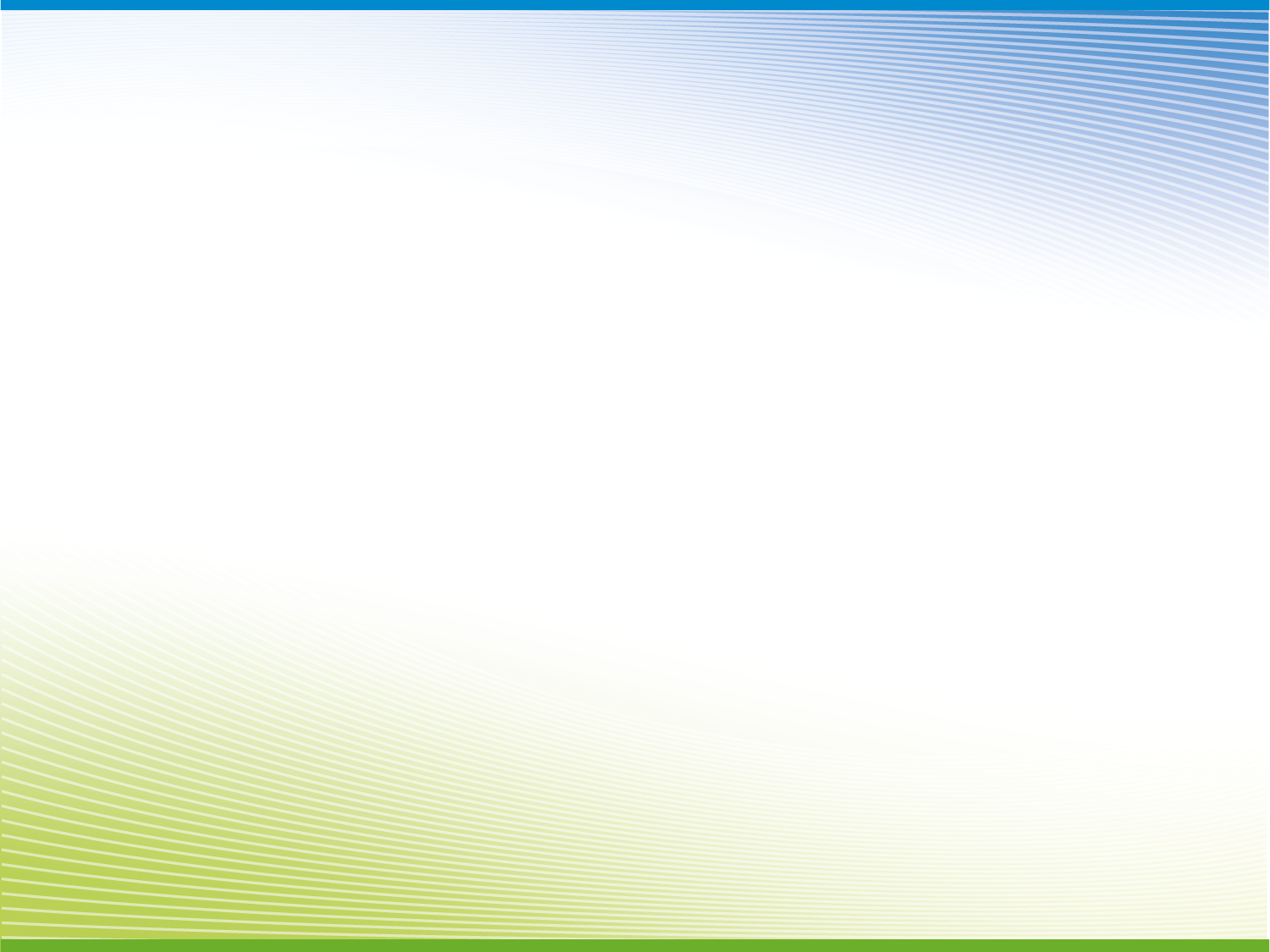 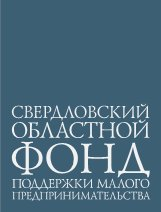 УСЛОВИЯ ПРЕДОСТАВЛЕНИЯ ПОДДЕРЖКИ
СУБЪЕКТУ МАЛОГО ИЛИ СРЕДНЕГО ПРЕДПРИНИМАТЕЛЬСТВА
Соответствует требованиям Федерального закона №209-ФЗ
Зарегистрирован и осуществляет деятельность на территории области
Не имеет просроченной задолженности по ранее предоставленным на возвратной основе бюджетным средствам
Не находится в стадии реорганизации, ликвидации или банкротства
Не имеет неисполненной обязанности по уплате налогов, сборов, пеней и налоговых санкций
Предоставит сведения о выполнении показателей эффективности в течение двух календарных лет после оказания поддержки
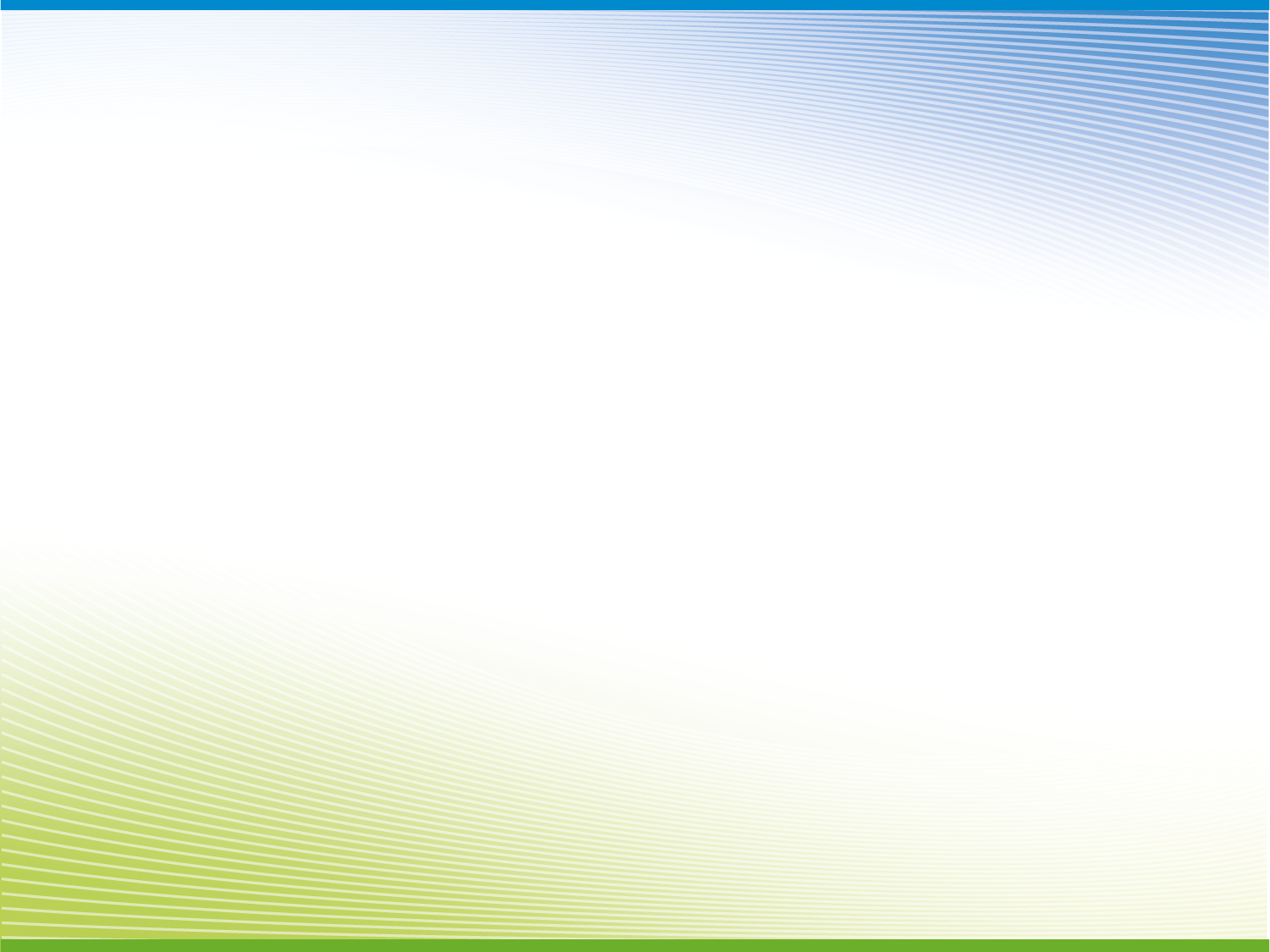 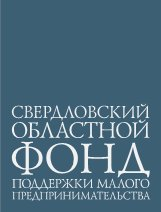 ПОСТУПЛЕНИЕ БЮДЖЕТНЫХ СРЕДСТВ В 2011-2012 ГГ.
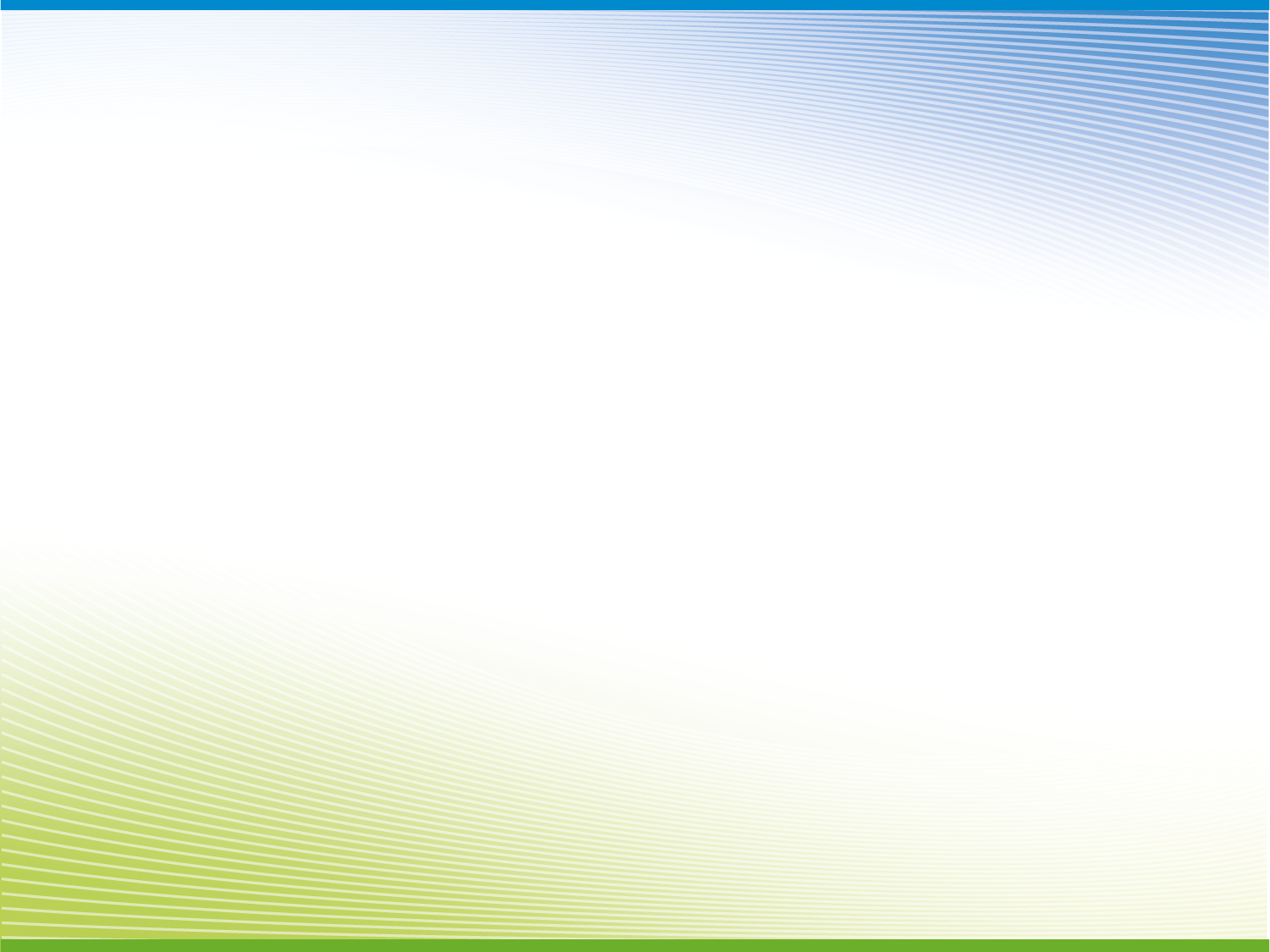 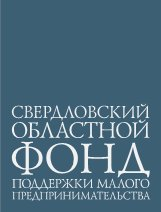 ПОРУЧИТЕЛЬСТВО ПО КРЕДИТАМ
СУБЪЕКТОВ МАЛОГО ПРЕДПРИНИМАТЕЛЬСТВА
Соглашения с 26 банками
Субсидиарная ответственность за возврат части основной суммы кредита
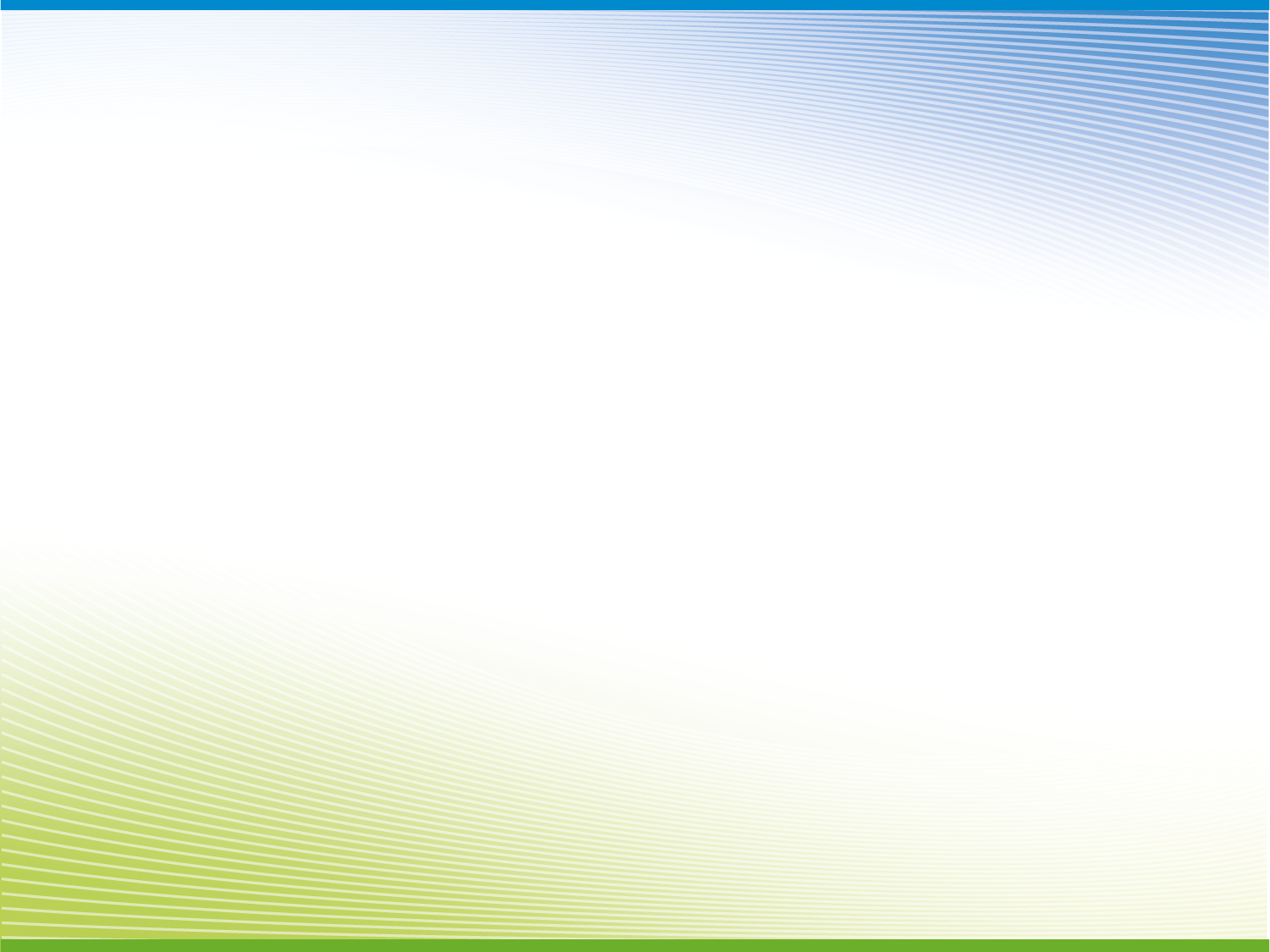 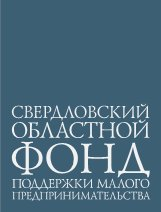 ЛЬГОТНЫЕ ИНВЕСТИЦИОННЫЕ КРЕДИТЫ
СУБЪЕКТАМ МАЛОГО ПРЕДПРИНИМАТЕЛЬСТВА
Соглашения с 9 банками
Вложения в основные средства малых предприятий, осуществляющих виды деятельности в приоритетных отраслях
До 7 000 000 рублей по ставке рефинансирования на срок до 5 лет
Заявка
Заёмщик
Банк
Фонд
Финансирование
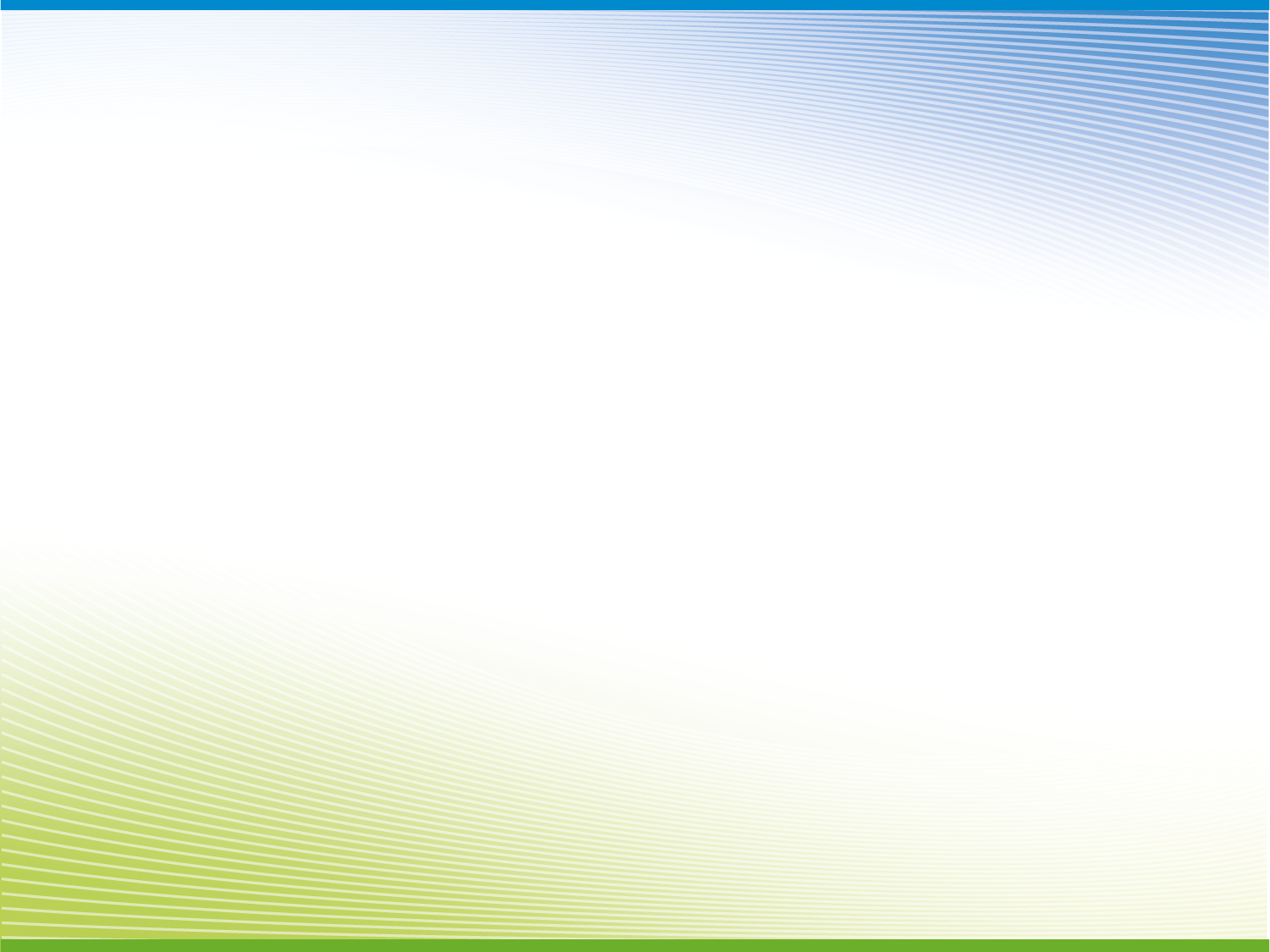 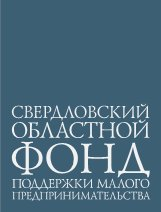 РЕЗУЛЬТАТЫ ПОДДЕРЖКИ ПРЕДПРИНИМАТЕЛЬСТВА В 2011 Г.
Первое место в РФ по количеству предоставленных поручительств по кредитам.
Первое место по количеству поддержанных инновационных проектов.
Первое место по количеству прошедших обучение.
Венчурный форум позволил войти в тройку самых инновационных регионов.
Эффективная система фондирования льготных кредитов.
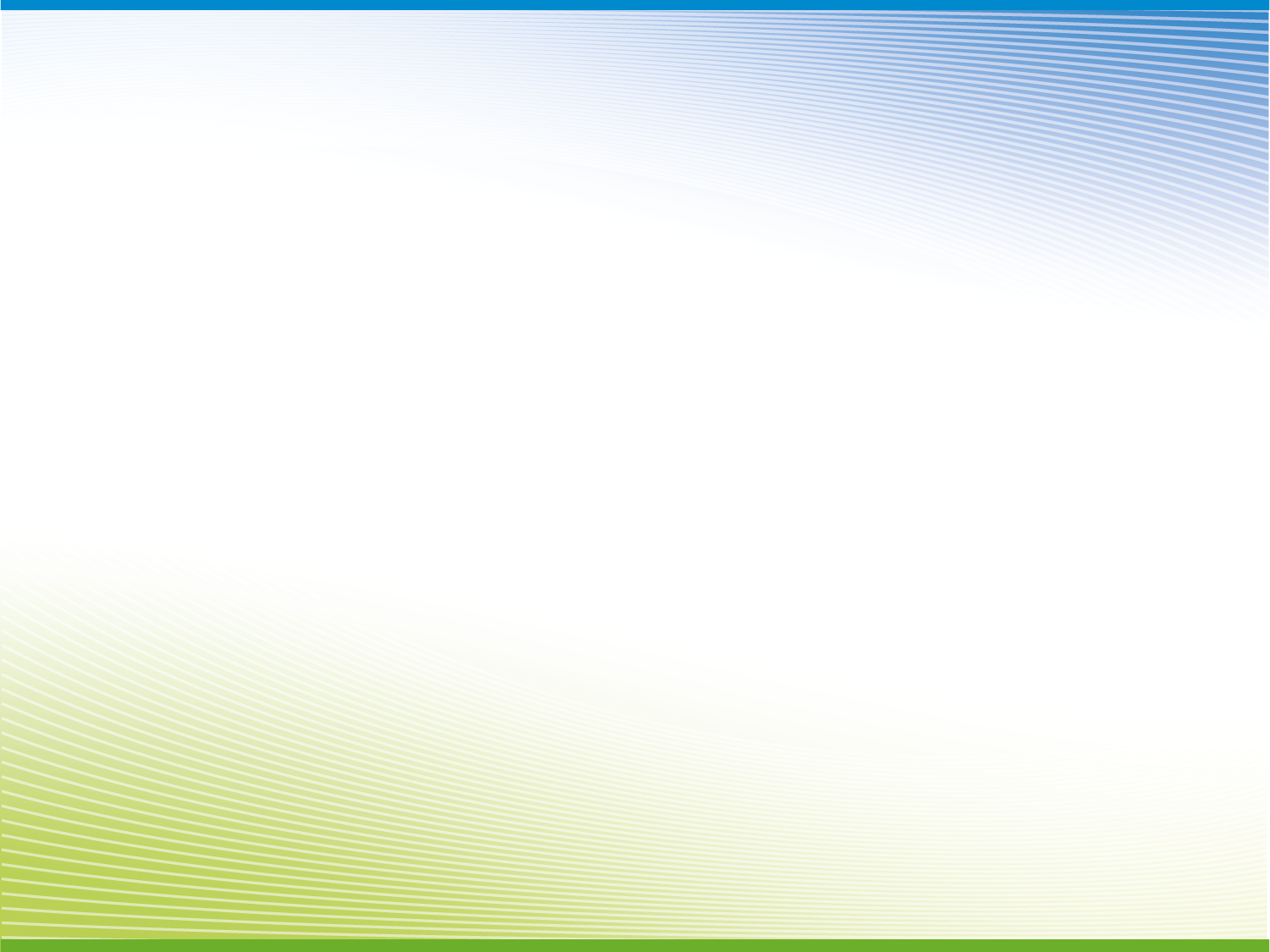 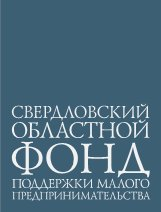 РЕЗУЛЬТАТЫ ПОДДЕРЖКИ ПРЕДПРИНИМАТЕЛЬСТВА ЗА 8 МЕС. 2012 Г.
Рост средней суммы выдаваемых поручительств и микрозаймов.
Увеличение максимального размера льготного инвестиционного кредита.
Максимальный охват территории сетью муниципальных фондов.
Разработана концепция перехода к единой системе управления, унификация бизнес-процессов и стандарт положений по оказанию всех видов поддержки.
Минэкономразвития РФ увеличивает сумму софинансирования инструментов.
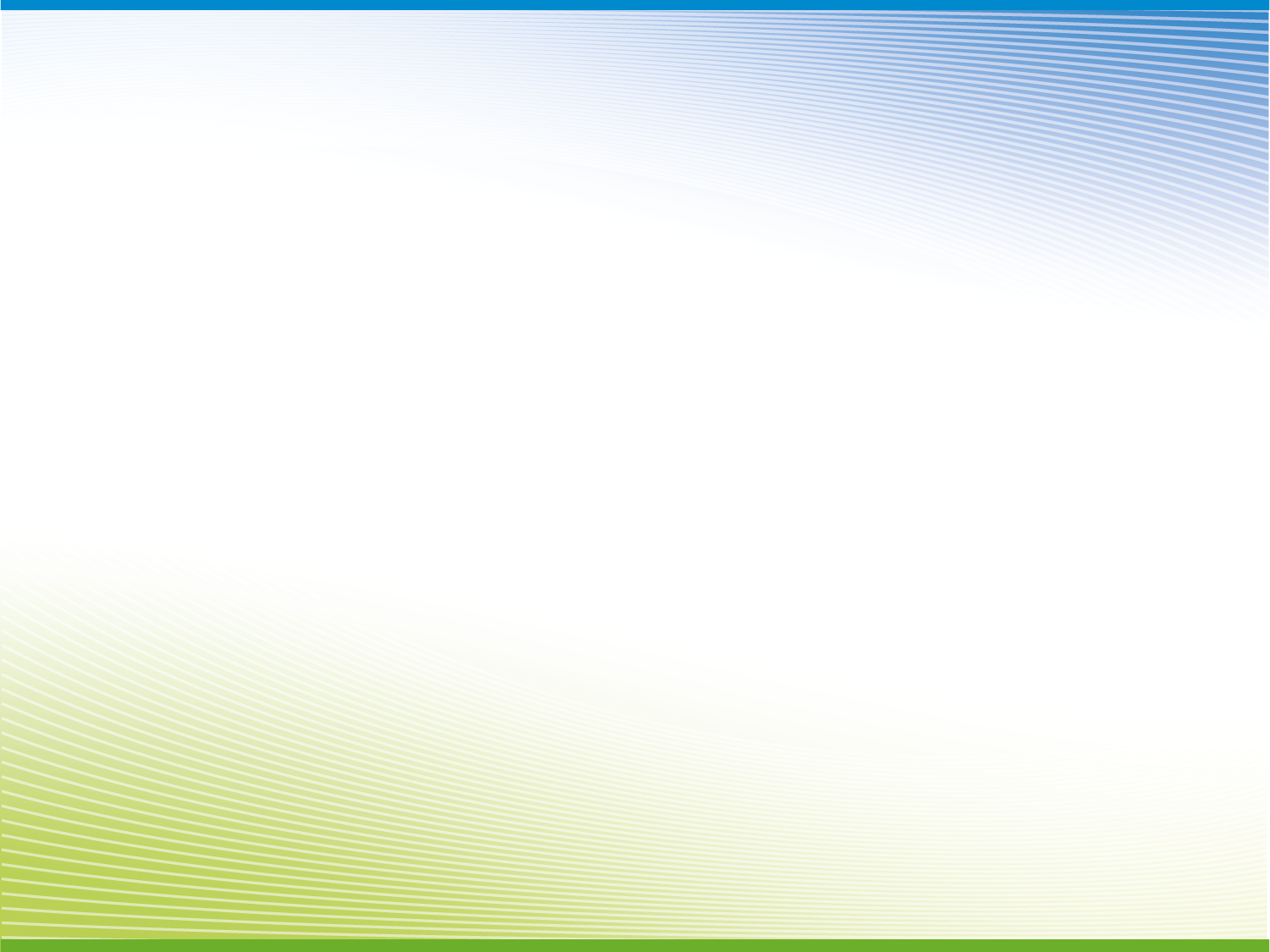 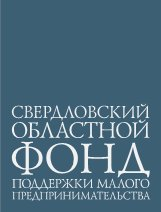 РАЗВИВАЙТЕ СВОЙ БИЗНЕС 
В СВЕРДЛОВСКОЙ ОБЛАСТИ!
sofp.ru
Екатеринбург, ул. 8 Марта, д. 13, правый подъезд, 4 этаж
тел. +7 343 355-22-68